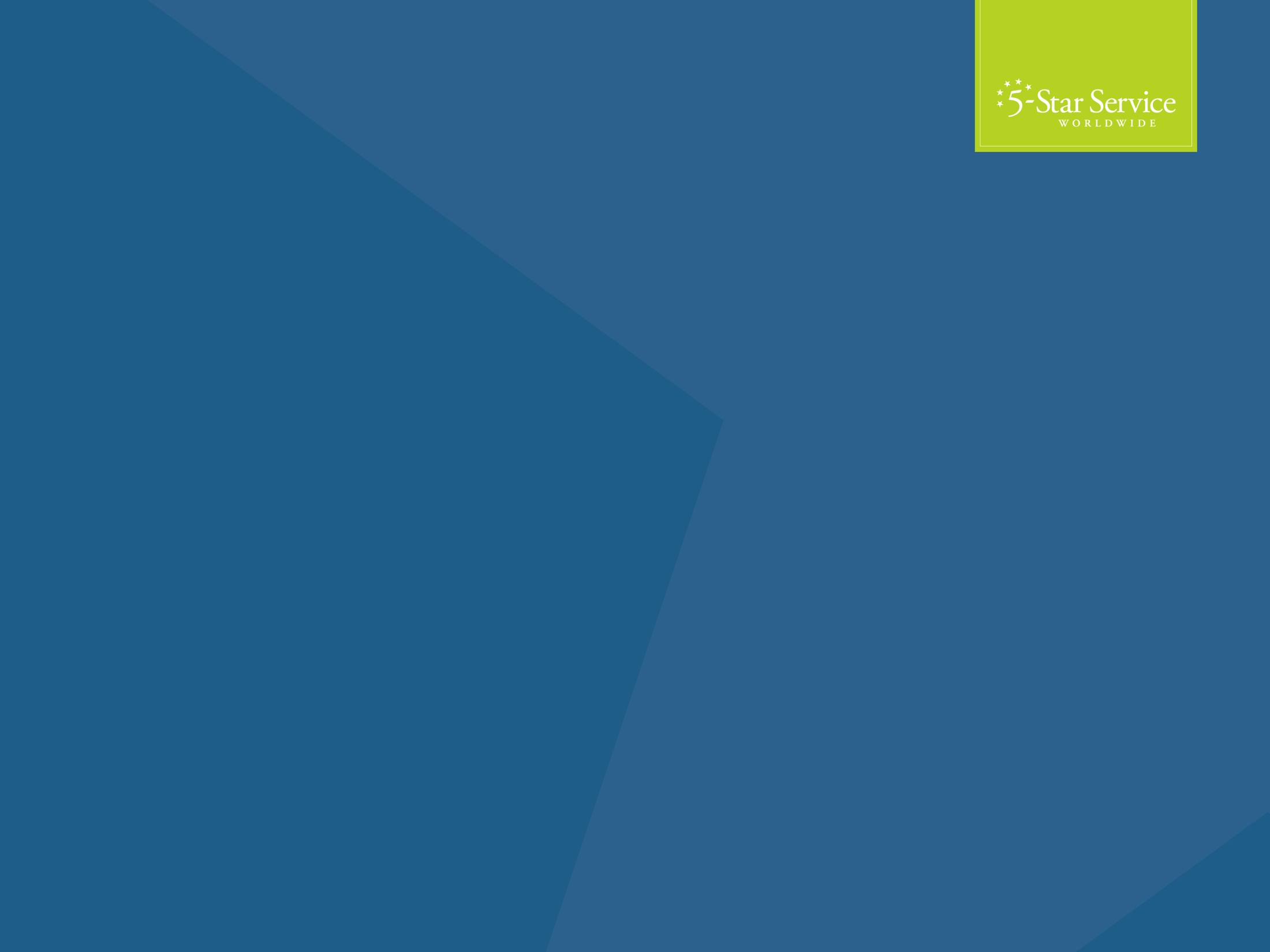 Insert image or images here
EVENT 
NAME
Event Detail
Day, Month XX
XX – XX pm
Location
Details
Details
Details

First Last
5-Star Manager
first.last@cbre.com
XXX-XXX-XXXX
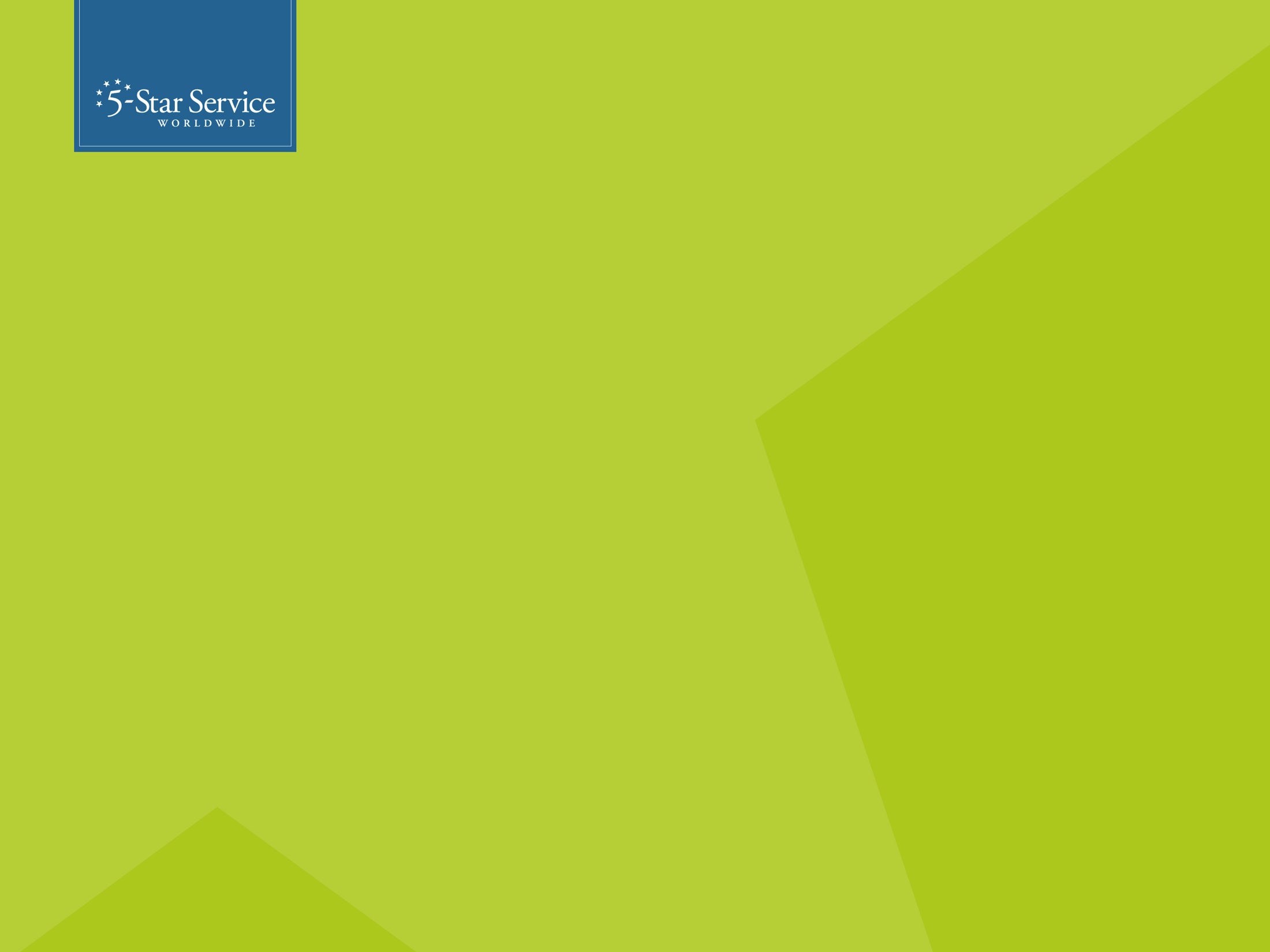 Insert image or images here
EVENT NAME
Event Detail
Day, Month XX
XX – XX pm
Location
Details
Details
Details

First Last
5-Star Manager
first.last@cbre.com
XXX-XXX-XXXX
2
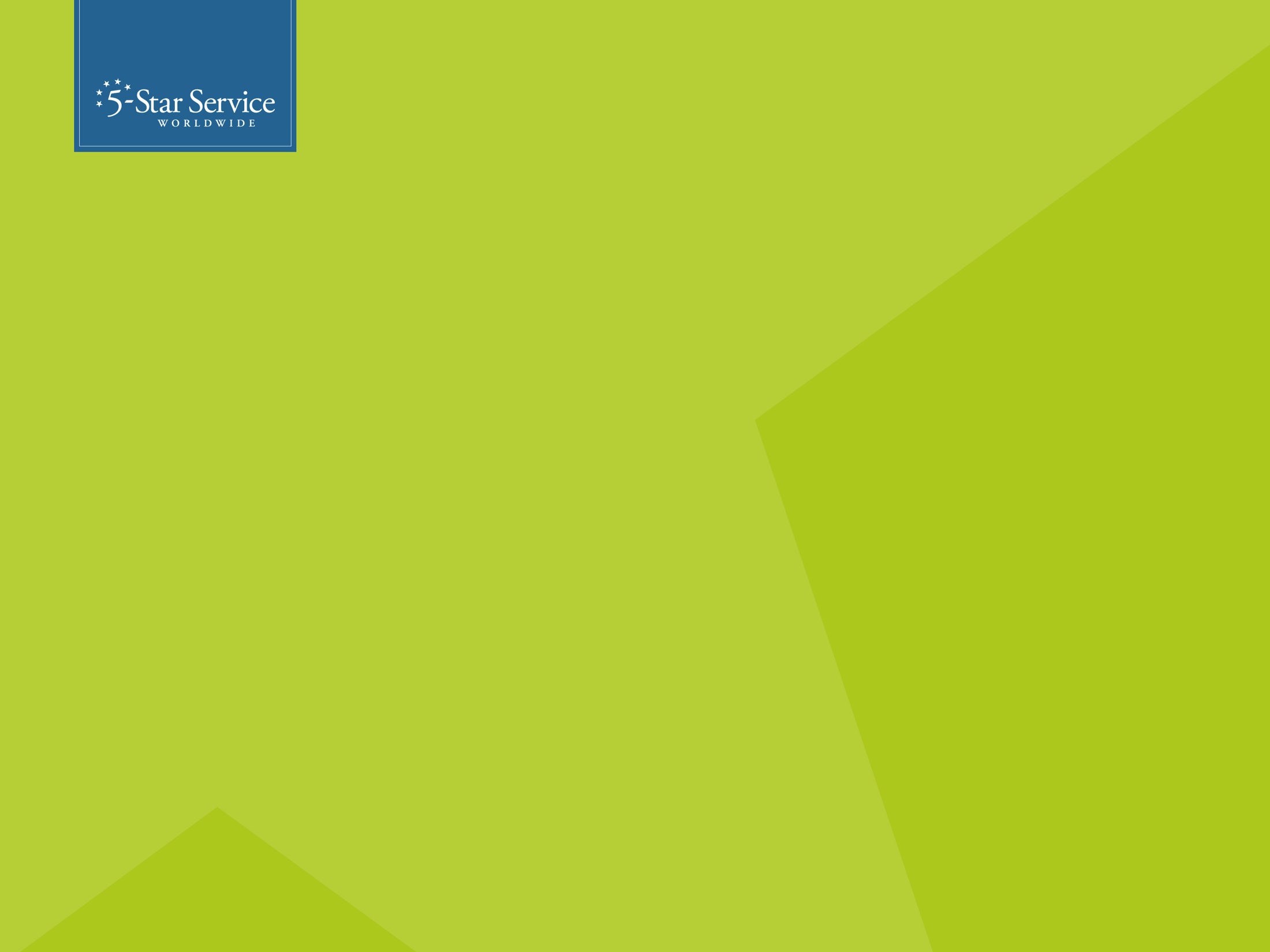 Insert image or images here
EVENT 
NAME
Event Detail
Day, Month XX
XX – XX pm
Location
Details
Details
Details

First Last
5-Star Manager
first.last@cbre.com
XXX-XXX-XXXX
3
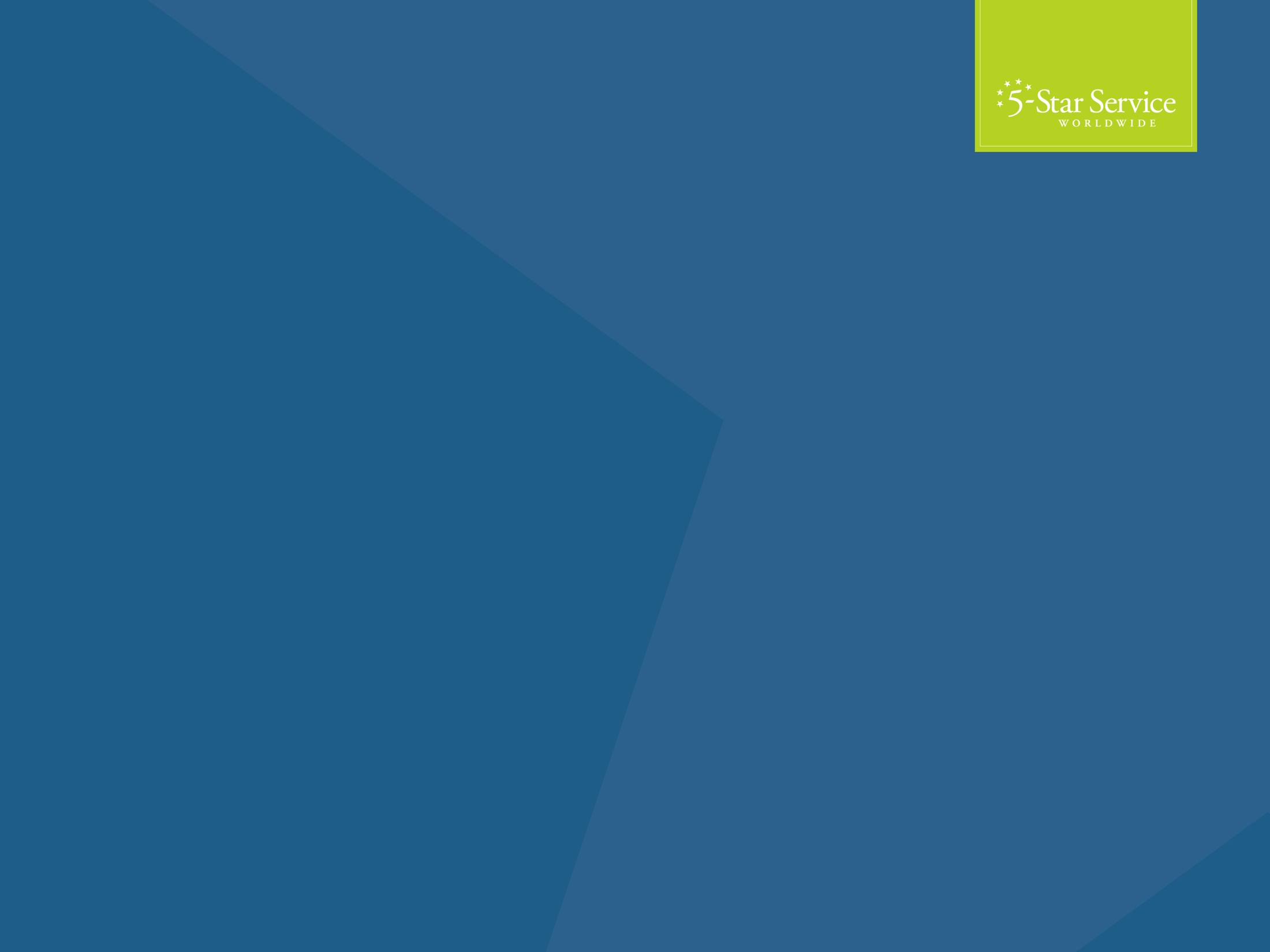 Insert image or images here
EVENT NAME
Event Detail
Day, Month XX
XX – XX pm
Location
Details
Details
Details

First Last
5-Star Manager
first.last@cbre.com
XXX-XXX-XXXX
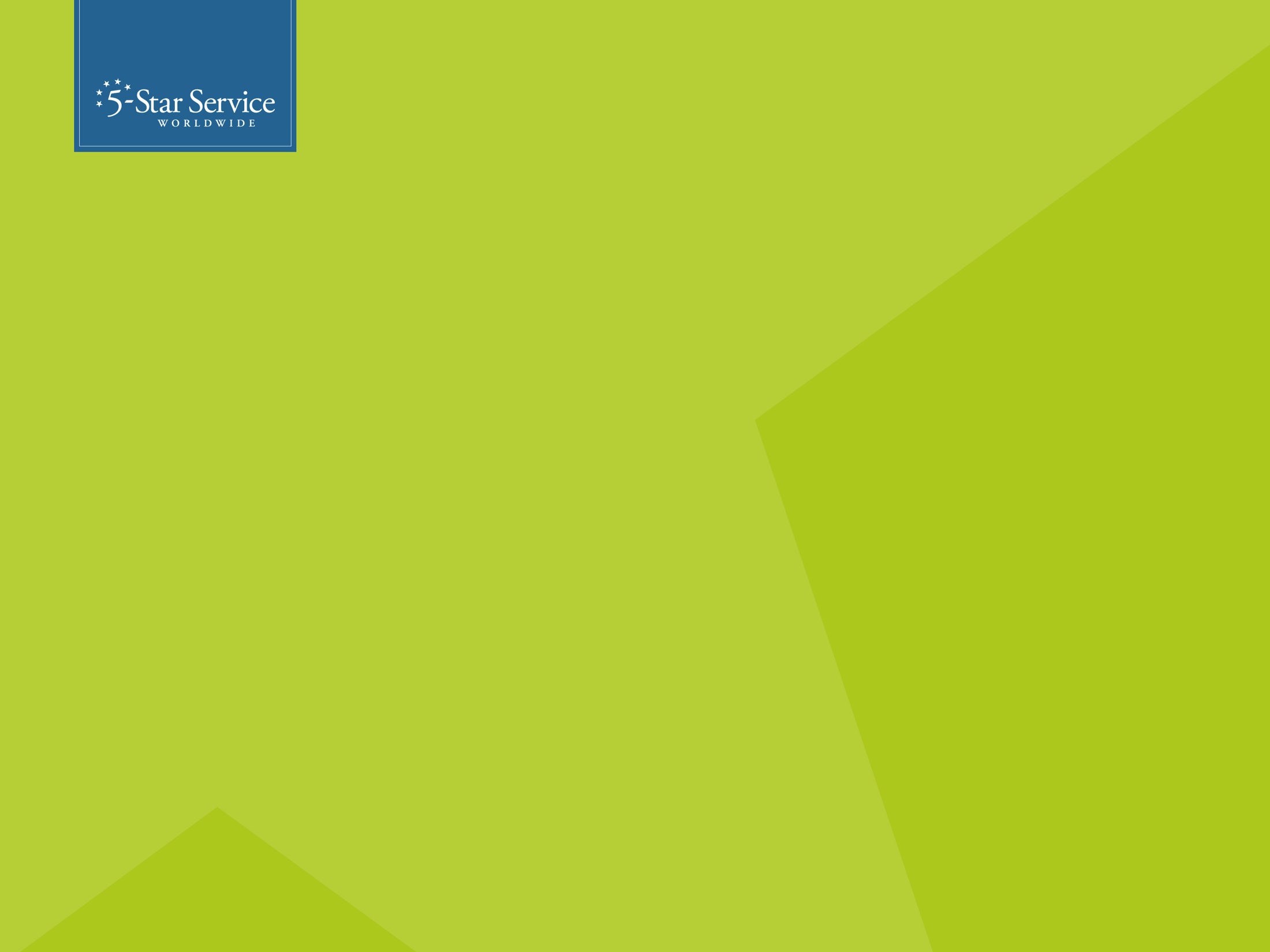 A UNIQUE TENANT SERVICES PROGRAM OFFERED EXCLUSIVELY AT CBRE INVESTORS PROPERTIES
As a tenant in one of our properties, you have privileged access to a one-of-a-kind program of benefits and services known as 5-Star Worldwide.

Created to provide more value for you, 5-Star Worldwide anticipates your needs and will exceed your expectations.

Think of it as excellence, served daily.
5